Date: Monday 18th January 2021
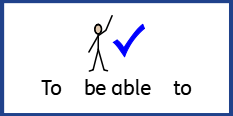 LO: To be able to apply the spelling rules for adding the suffixes –ible and –able.
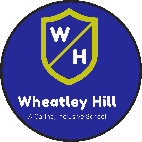 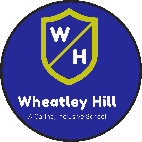 Subject: Reading
They're both common spelling patterns for adjectives and usually sound the same.When we add –ible or –able, we change a verb to an adjective.
They mean 'able to' or 'fit for' - acceptable, understandable, responsible
The following words mean 'able to be' -
available: able to be used or obtained
audible: able to be heard
breakable: able to be broken
visible: able to be seen
Which one is correct? 

understandible or understandable 
terrable or terrible
dependible or dependable
Which one is correct? 

understandible or understandable 
terrable or terrible
dependible or dependable
There are more words ending in  -able (about 900)

There are far fewer ending in  -ible
(less than 200).
A general rule is that if you take away the suffix (able) you are usually left with a root word:
understandable = understand + able
enjoyable = enjoy + able 
comfortable = comfort + able 
dependable = depend + able
What happens if they word ends with y? 
Example: rely or justify
We ‘drop’ the y and add an i.
justify - justifiable
rely - reliable
If the root word ends in 'e' then usually we drop the ‘e‘.
value + able = valuable
desire + able = desirable
move + able = movable
believe + able = believable
excite + able = excitable
As a general rule we aren't left with a root word when we take away the ‘ible’
terrible = terr ×
horrible = horr ×
Visible = vis ×

But there are always exceptions - look at these:
corrupt +ible = corruptible 
destruct + ible = destructible
convert + ible = convertible 
digest + ible = digestible 
access + ible accessible
We also drop the 'e' with ible: 
collapse + ible = collapsible 
response + ible = responsible
sense + ible = sensible
reduce + ible = reducible
Fill in the blanks using your knowledge of this week’s spelling rule.
1. That chair looks (comfort) _____________________.
2. The restaurant was (horr) _____________  and the service was (terror) ___________.
3. I went to see an (incred) ____________film last night.
4. I really had an (enjoy) _____________ evening.
5. The weather was so (change) ____________ yesterday.
6. I hope this isn't (imposs) _____________.
7. The job advert says you need to be (rely) __________, (sense) ___________, and (flex) ____________.
8. The pay is quite (reason) _____________.
9. I'm quite (knowledge) ____________ about spelling now.
10. Her new puppy is very (excite) _____________ and totally (adore) _____________.
Date: Tuesday 19th January 2021
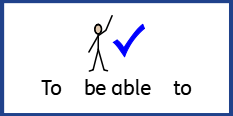 LO: To be able to retrieve information and explain inferences.
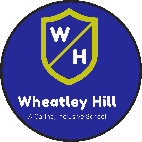 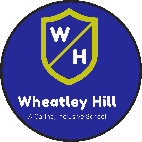 Subject: Reading
Cicada
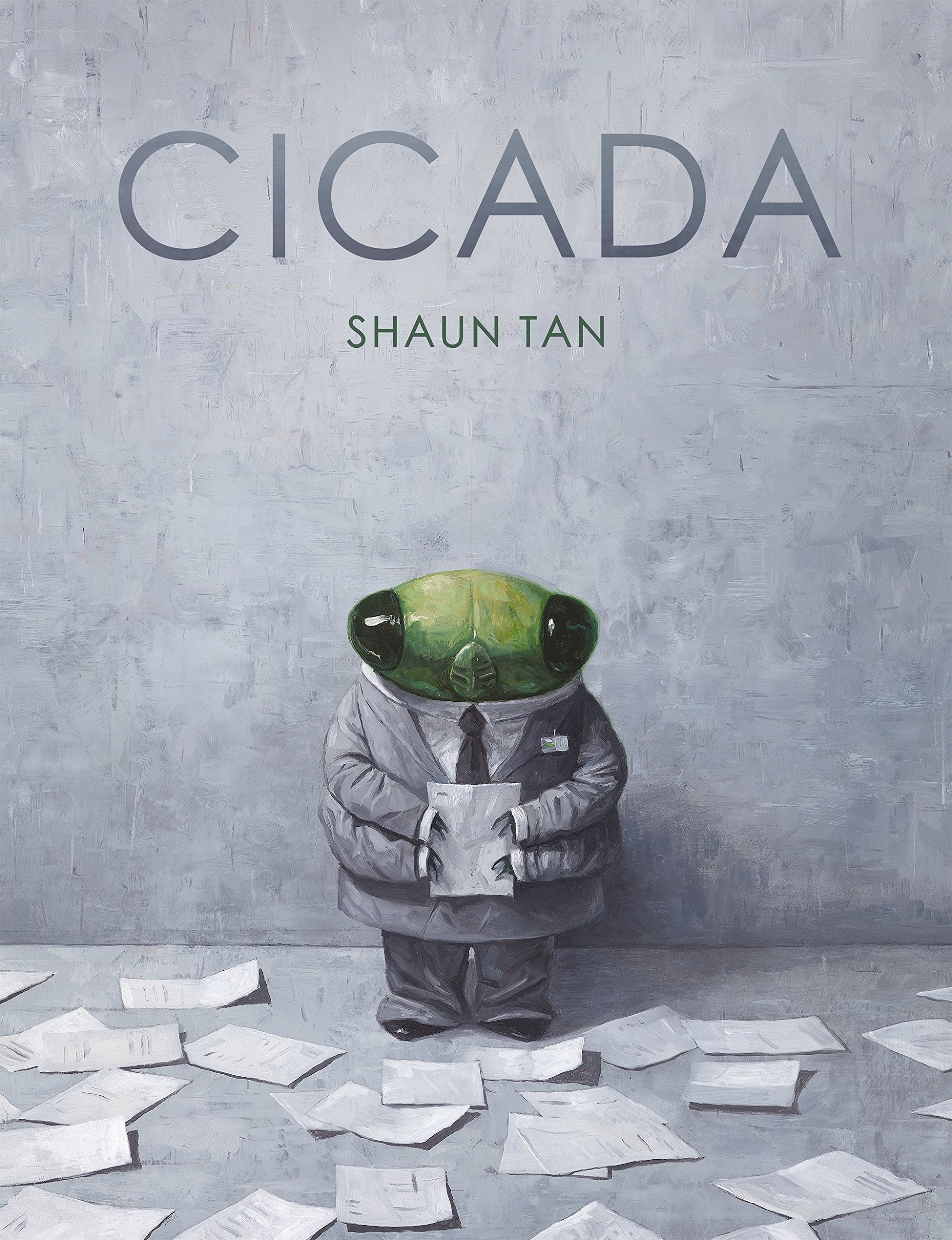 Please watch and read along with the following clip: https://www.youtube.com/watch?v=eXTpwN8T7ig
Retrieval
What was Cicada’s job?
Where was Cicada not allowed to go?
How long had he worked for the company?
What did he do each evening?
Where did Cicada live?
What does Cicada do when he thinks about humans?
Vocabulary
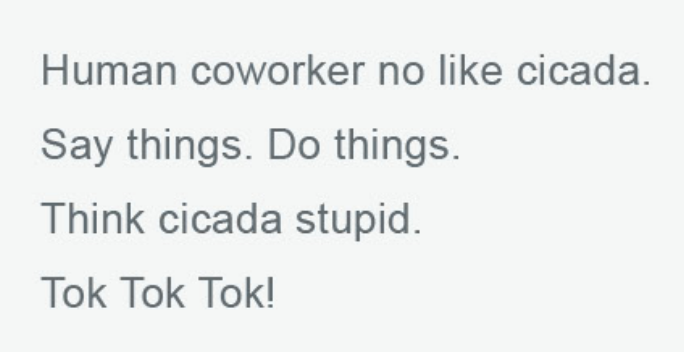 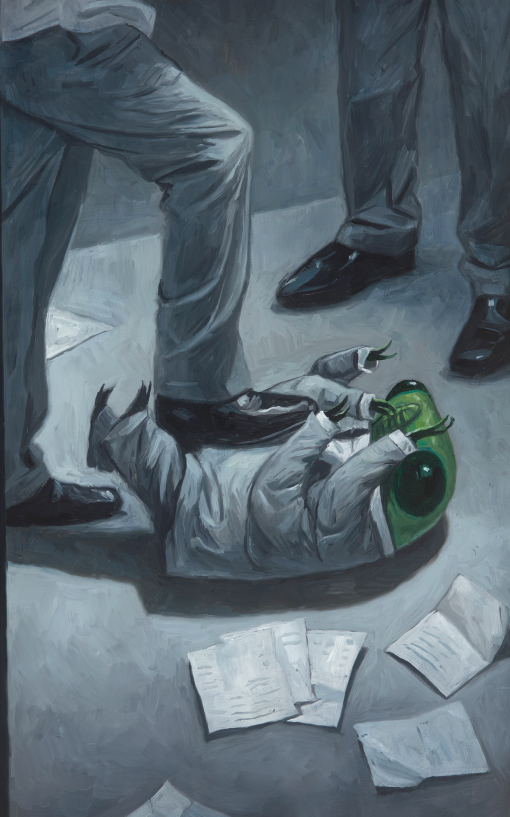 Which words best describes the actions of his co-workers?
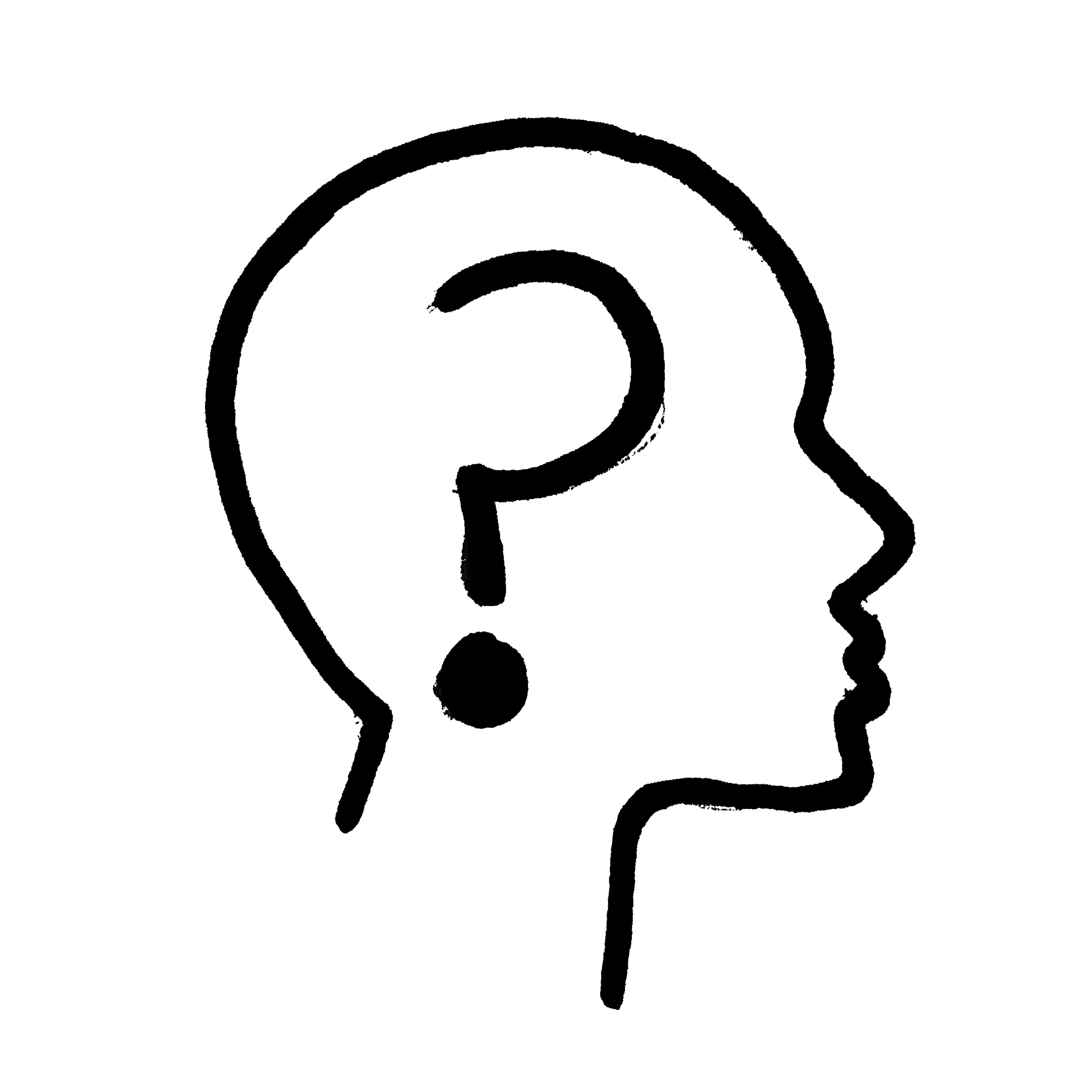 Explain
I get two impressions from the text. Find evidence to justify my impressions.
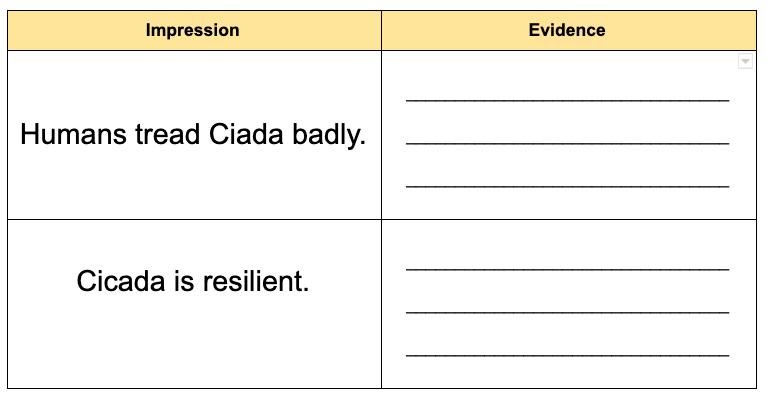 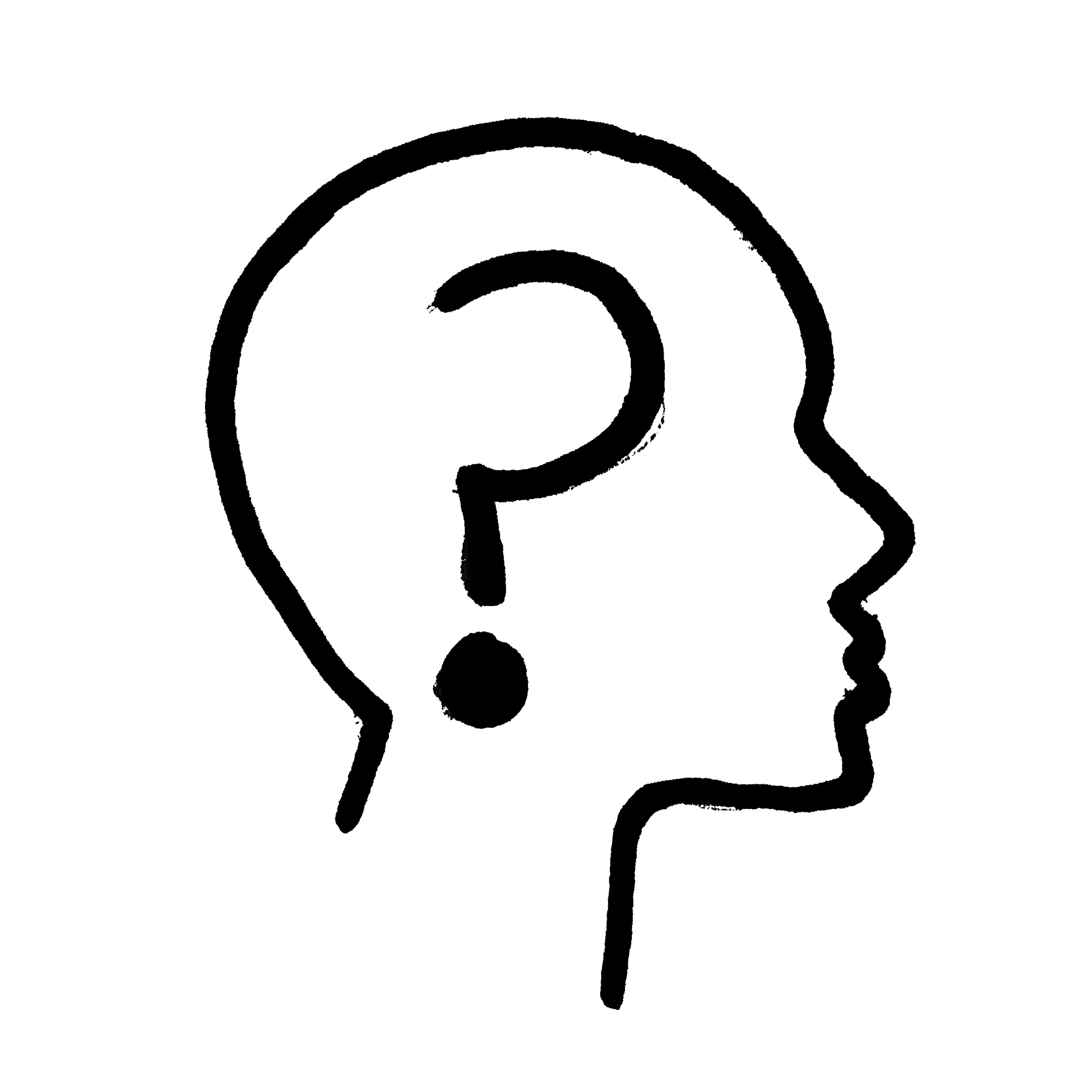 Explain
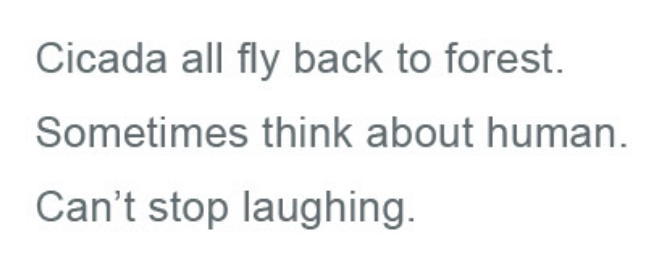 Explain why you think Cicada is laughing.
Date: Wednesday 20th January 2021
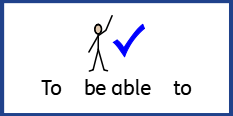 LO: To be able to retrieve information and explain inferences.
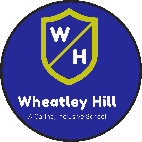 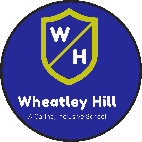 Subject: Reading
Circle of Life
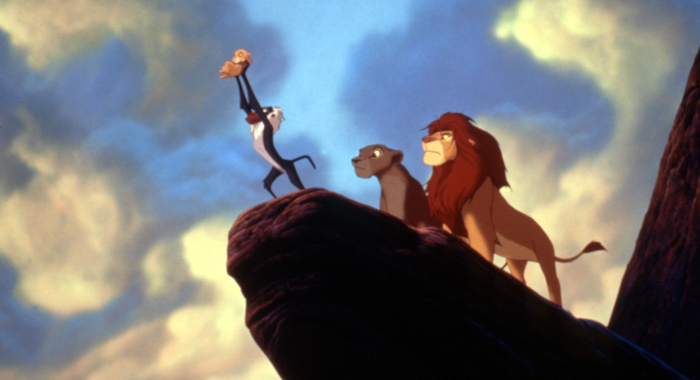 https://www.azlyrics.com/lyrics/eltonjohn/circleoflife.html
Retrieval
Who wrote the song?
What does the song tell us that we must find in life?
What does the song tell us that we will first experience in life?
How can we get through our troubles?
What must we not take?
Vocabulary
unwinding
Stampede
wayside
Infer
‘There's more to be seen
Than can ever be seen
More to do than can ever be done.’
What does this extract imply about the lyricist’s expectations of life?
Explain
‘It’s a leap of faith’
Explain what this 
phrase means. Can you given an example from your own lives?
Date: Thursday 21st January 2021
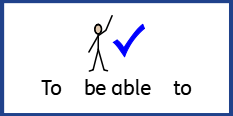 LO: To be able to retrieve information and explain inferences.
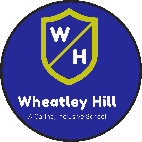 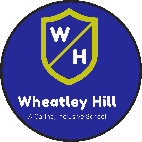 Subject: Reading
Life Cycle of a Butterfly
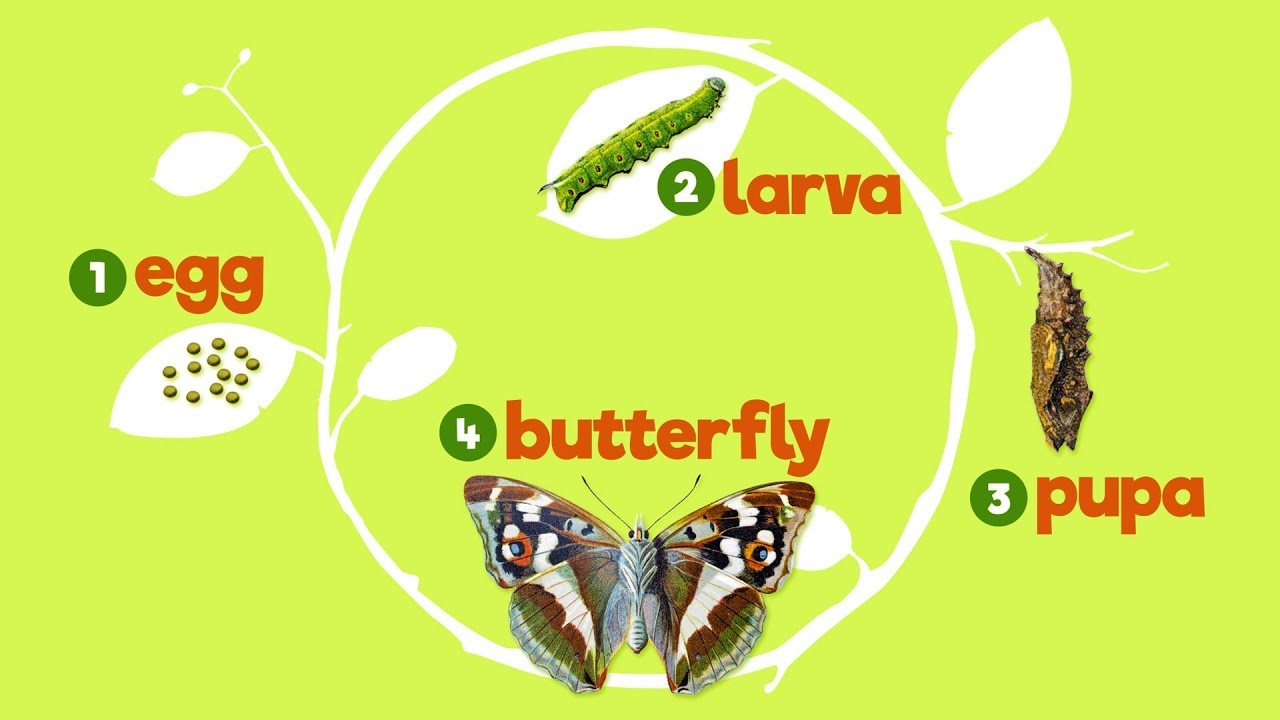 https://ansp.org/exhibits/online-exhibits/butterflies/lifecycle/
Retrieval(Answer these questions in your head or tell an adult)
In what year did Henry V become king?
When do butterflies lay their eggs?
What must caterpillars do once they’ve hatched?
How long can a caterpillar grow?
What is the third stage of the cycle? Give both names.
Explain the job/role of a hatched butterfly.
Vocabulary Check
incomplete metamorphosis - a short rule by King or Queen
suspended - to hang
special cells - the smallest unit of life
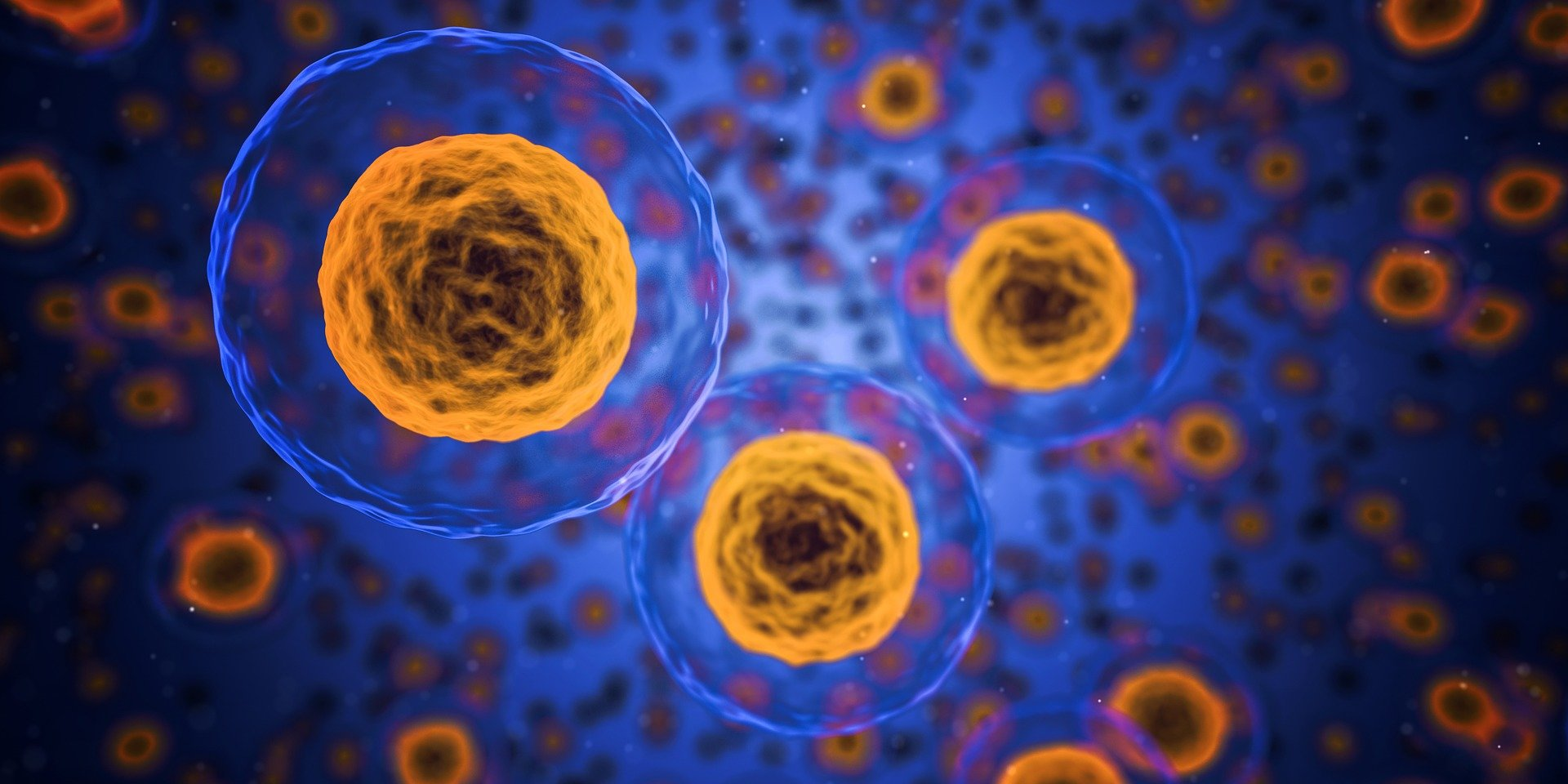 Vocabulary
larva antennae

compound eyes

hibernate
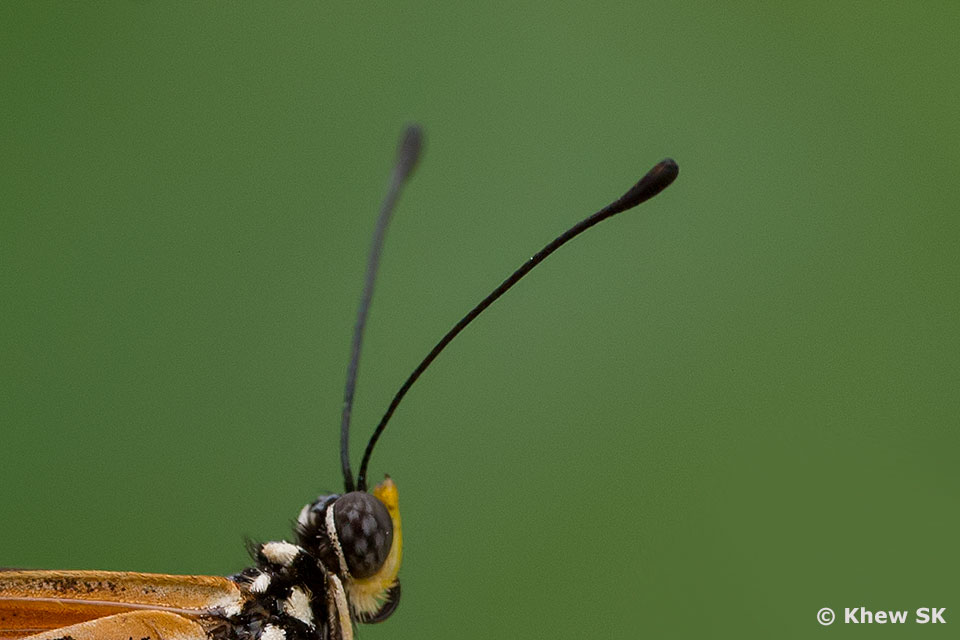 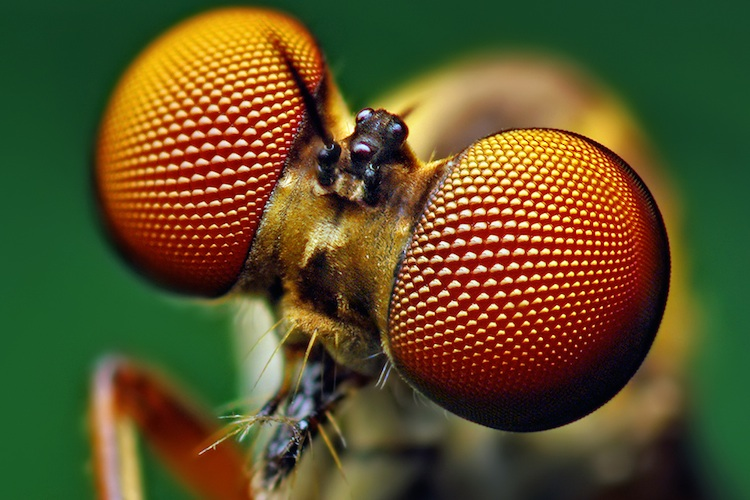 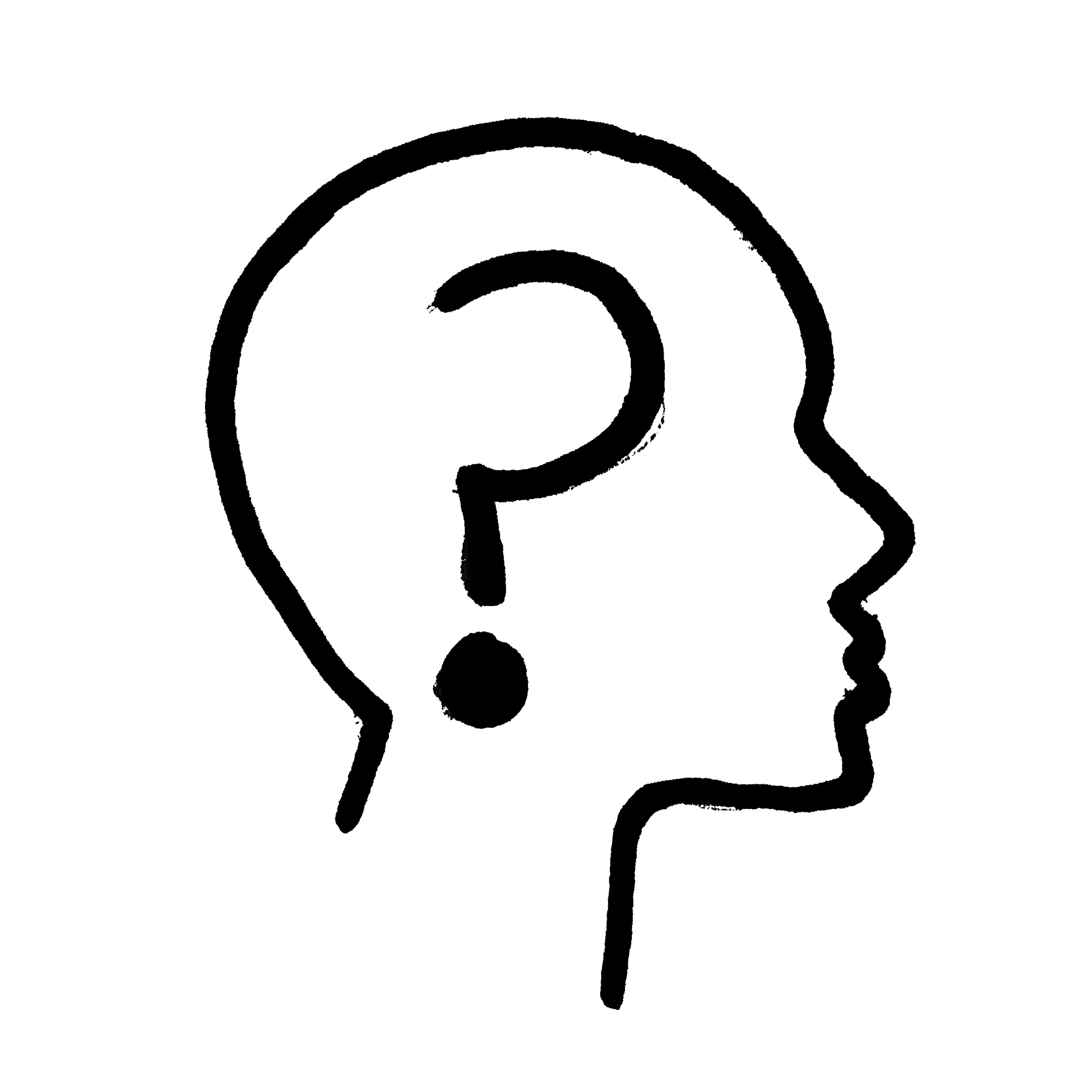 Explain
How is the life cycle of a butterfly different from the life cycle of a dragonfly?
Infer
‘The pupa may suspended under a branch, hidden in leaves or buried underground.’

Why would they not lay their eggs in obvious places?
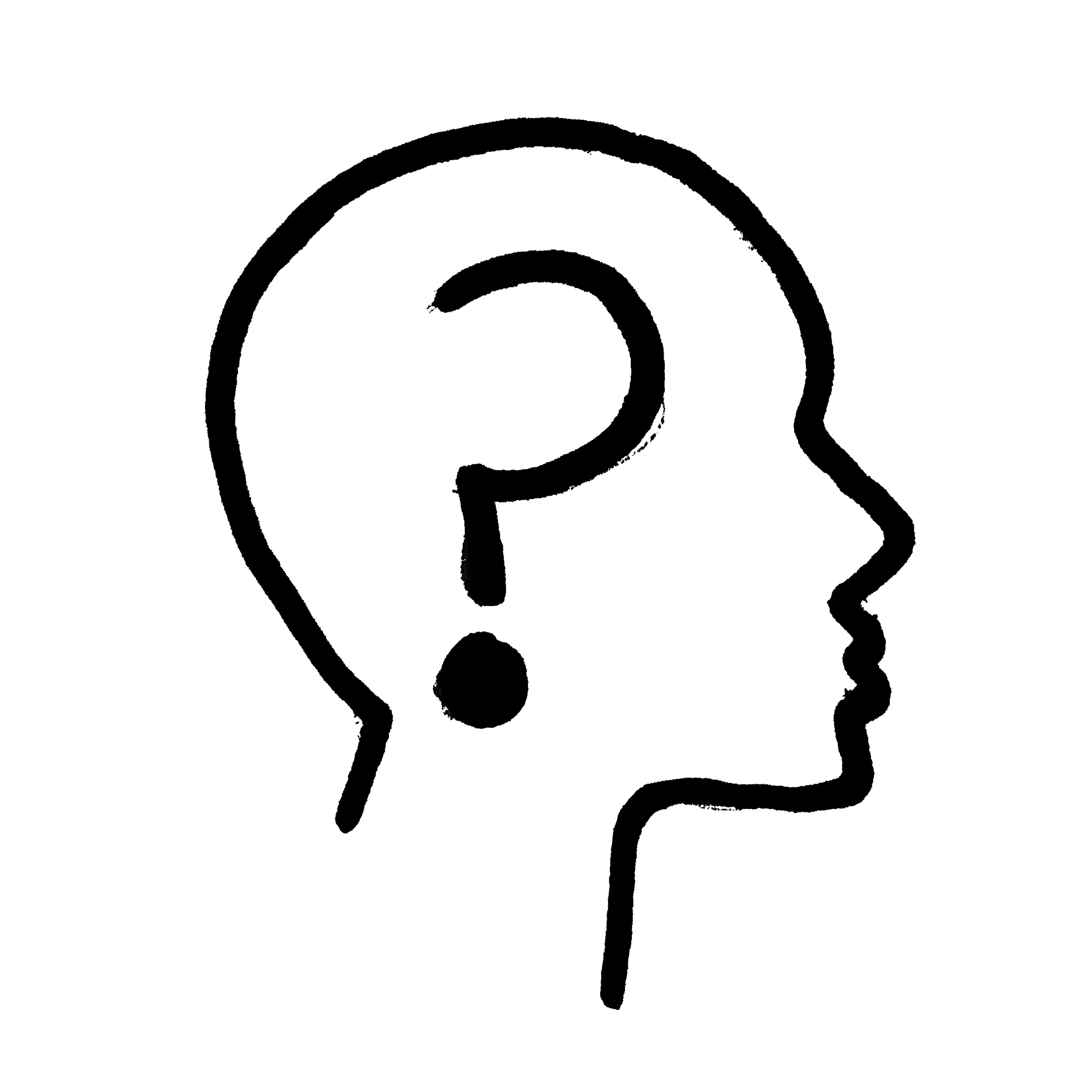 Explain
Based on what you know about the life cycle of a butterfly, which stage do you think is the most important? Write your answer in full sentences using evidence from the text to justify your answer.
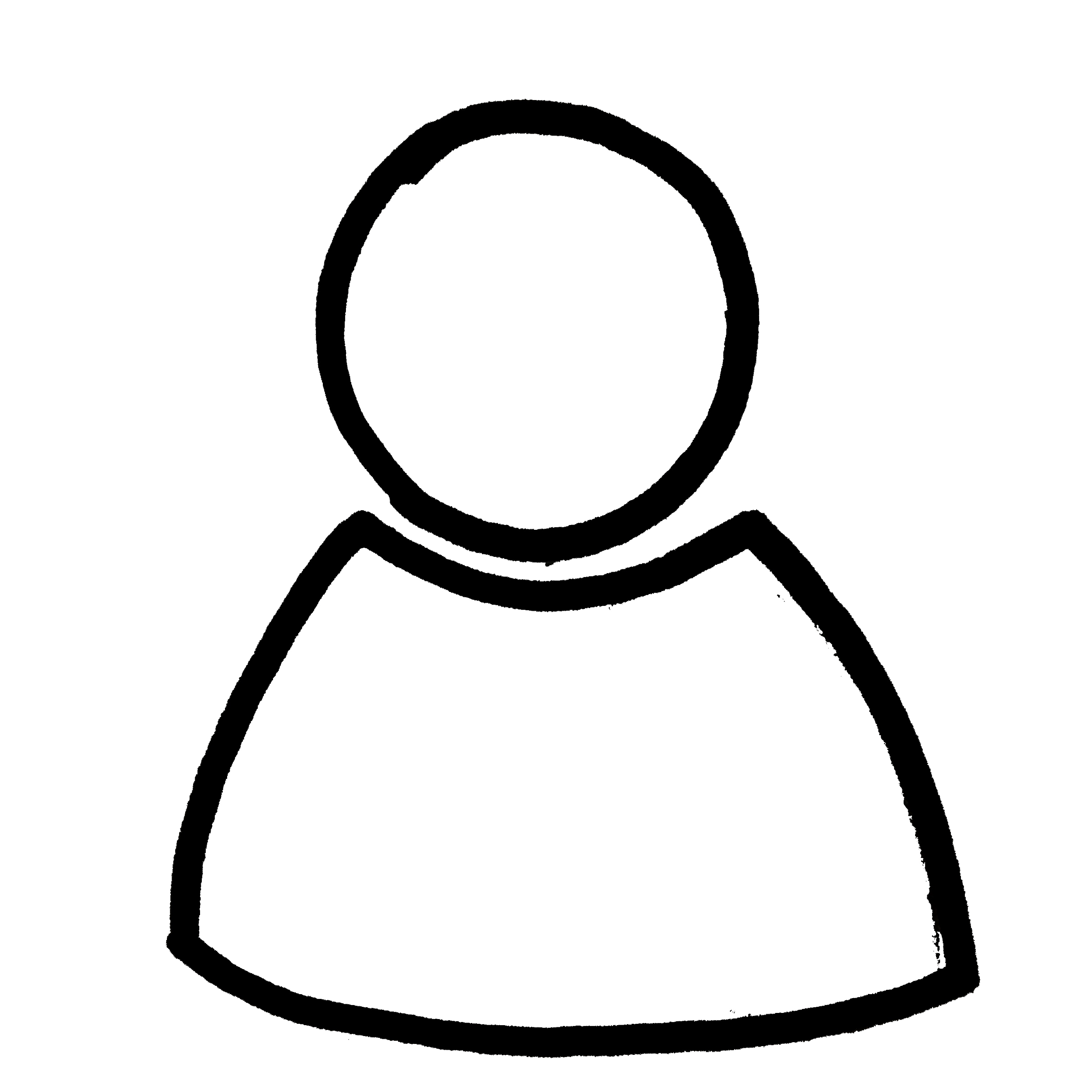 Explain
‘As they grow, they undergo one seriously terrific transformation.’ 

Do you agree with this?
Explain your opinion and include evidence from the
text to support your answer.